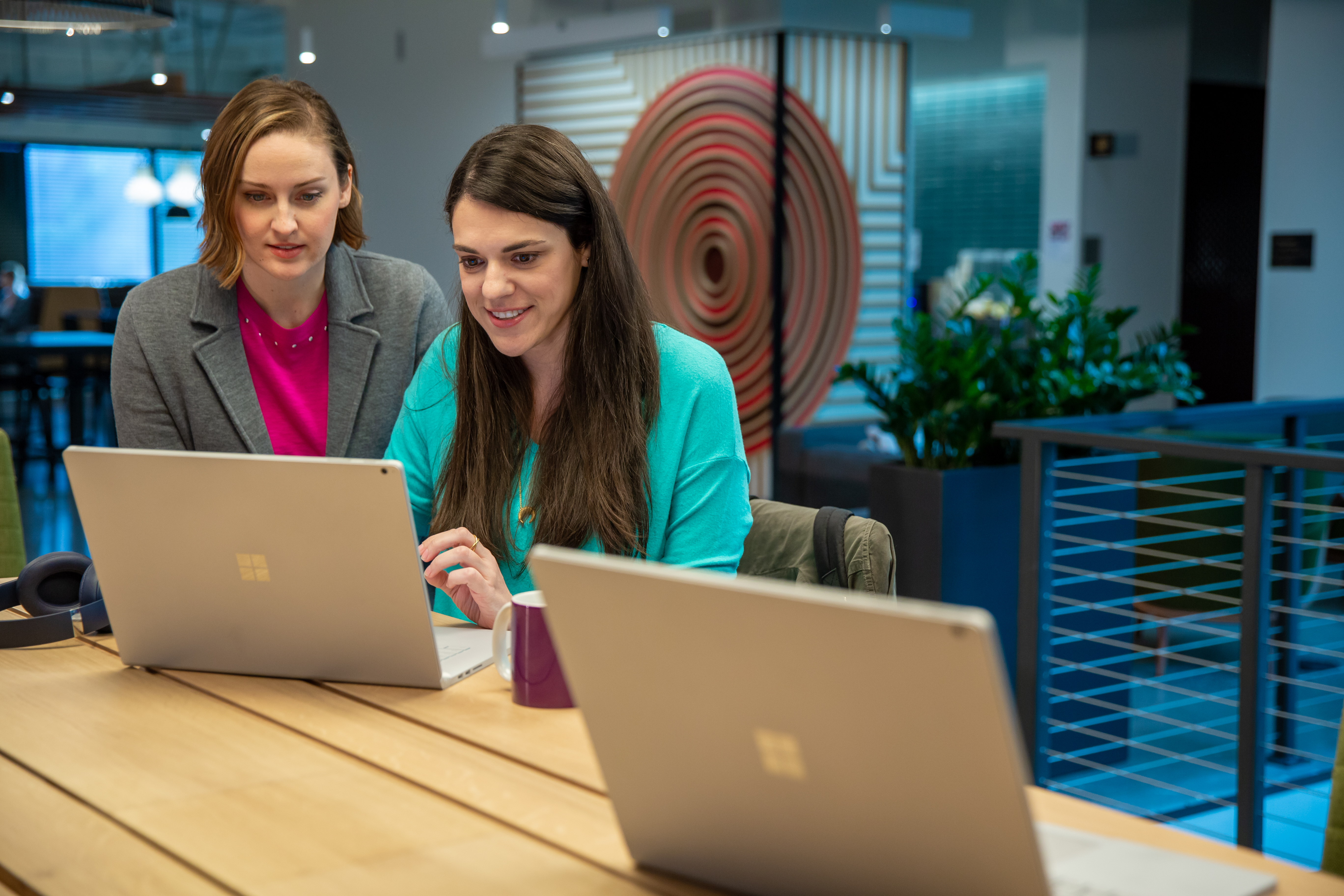 PLATZHALTER-LOGO
Verwenden Sie dieses PowerPoint-Deck als Vorlage, um eine angepasste Ressource für Ihre Marke zu erstellen, indem Sie Ihr Logo, Ihre Schriftarten, Farben und Inhalte hinzufügen.
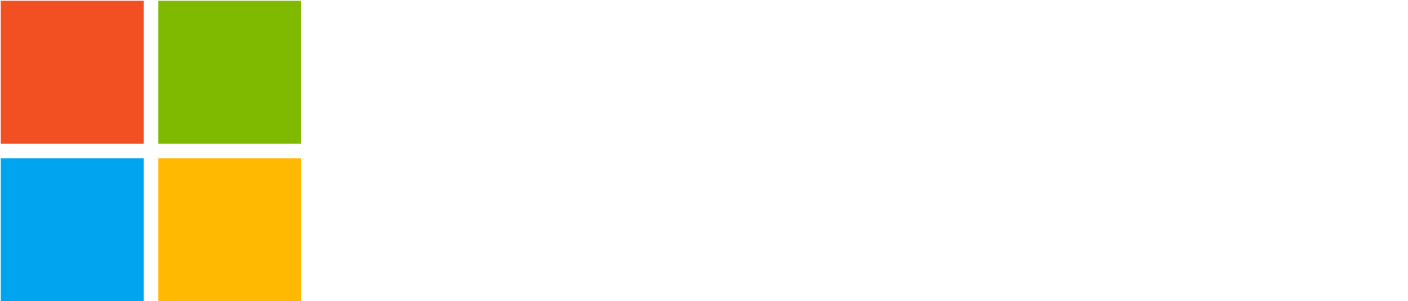 Bereiche, in denen Text oder Abbildungen entsprechend Ihrer Marke geändert werden sollten, sind in der Vorlage gelb hervorgehoben.
Navigieren in der komplexen Welt von NIS2 mit Microsoft Security-Lösungen
1
Passen Sie Ihre Markenschriftarten und -farben im Folienmaster an
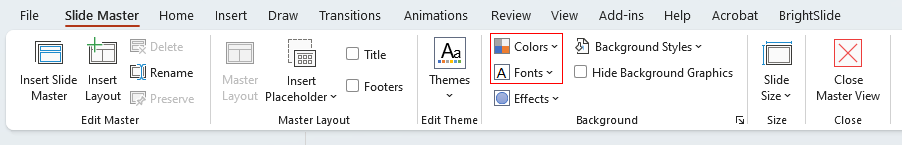 Die europäischen Richtlinie zur Gewährleistung einer hohen Netzwerk- und Informationssicherheit (NIS2) wird die bisher umfassendste europäische Cybersicherheitsrichtlinie sein. Sie deckt 18 verschiedene Sektoren ab und tritt im Oktober 2024 in Kraft.
Ziel der Richtlinie ist es, die Anforderungen an die Cybersicherheit und ihre Durchsetzung in den Mitgliedstaaten zu harmonisieren, indem ein Maßstab für „Mindestmaßnahmen“ festgelegt wird, der Risikobewertungen, Richtlinien und Verfahren für Kryptografie, Sicherheitsverfahren für Mitarbeitende mit Zugang zu sensiblen Daten, mehrstufige Authentifizierung und Schulungen zur Cybersicherheit umfasst. Außerdem werden Unternehmen angewiesen, einen Plan für den Umgang mit und die Meldung von Sicherheitsvorfällen sowie für die Verwaltung des Geschäftsbetriebs während und nach einem Sicherheitsvorfall zu erstellen.
Während NIS2 grundlegende Cybersicherheitsmaßnahmen für Organisationen in bestimmten Sektoren einführt, legt sie im Vergleich zu allen bereits bestehenden Gesetzen und Kontrollrahmen einen wesentlich stärkeren Schwerpunkt auf die Lieferketten- und Datensicherheit.
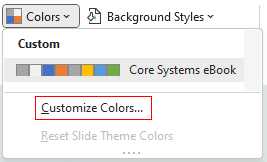 Die NIS2-Anforderungen sind komplex, aber ihre Erfüllung muss es nicht sein.
Als Technologiepartner mit Spezialisierung auf Sicherheit unterstützen wir Unternehmen wie Ihres bei der Bereitstellung von Microsoft Security-Lösungen, die vollständig integriert sind und eine durchgängige Sicherheitsabdeckung bieten. Sie wissen vielleicht nicht, dass Compliance und Data Governance bereits in die Plattform integriert sind. Das bedeutet, dass wir Sie bei der Einführung von Sicherheitslösungen unterstützen können, die bereits darauf ausgelegt sind, Ihre Organisation auf NIS2 vorzubereiten.
2
Ändern Sie den gelb hervorgehobenen Text nach Ihren Wünschen. Passen Sie die Farbe der umgebenden Schrift an, indem Sie die gelbe Hervorhebungsbehandlung entfernen. Passen Sie die Größe und Anzeige Ihrer Schriftarten an die Vorlage an
3
Fügen Sie den Folien und dem Folien-Master Ihr eigenes Logo und Symbole hinzu. Die Bilder, die in dieser Vorlage verwendet werden, dürfen ausschließlich in dieser Vorlage genutzt und weder verändert noch an anderer Stelle verwendet werden.
4
Speichern Sie Ihre endgültige Grafik. Benennen Sie die Datei, und speichern Sie sie an der gewünschten Stelle. Löschen Sie die Anweisungen außerhalb der Folie und alle verbleibenden Hervorhebungen. Wählen Sie dann im Pulldown-Menü Datei die Option „Exportieren“ aus, um sie als PDF zu speichern.
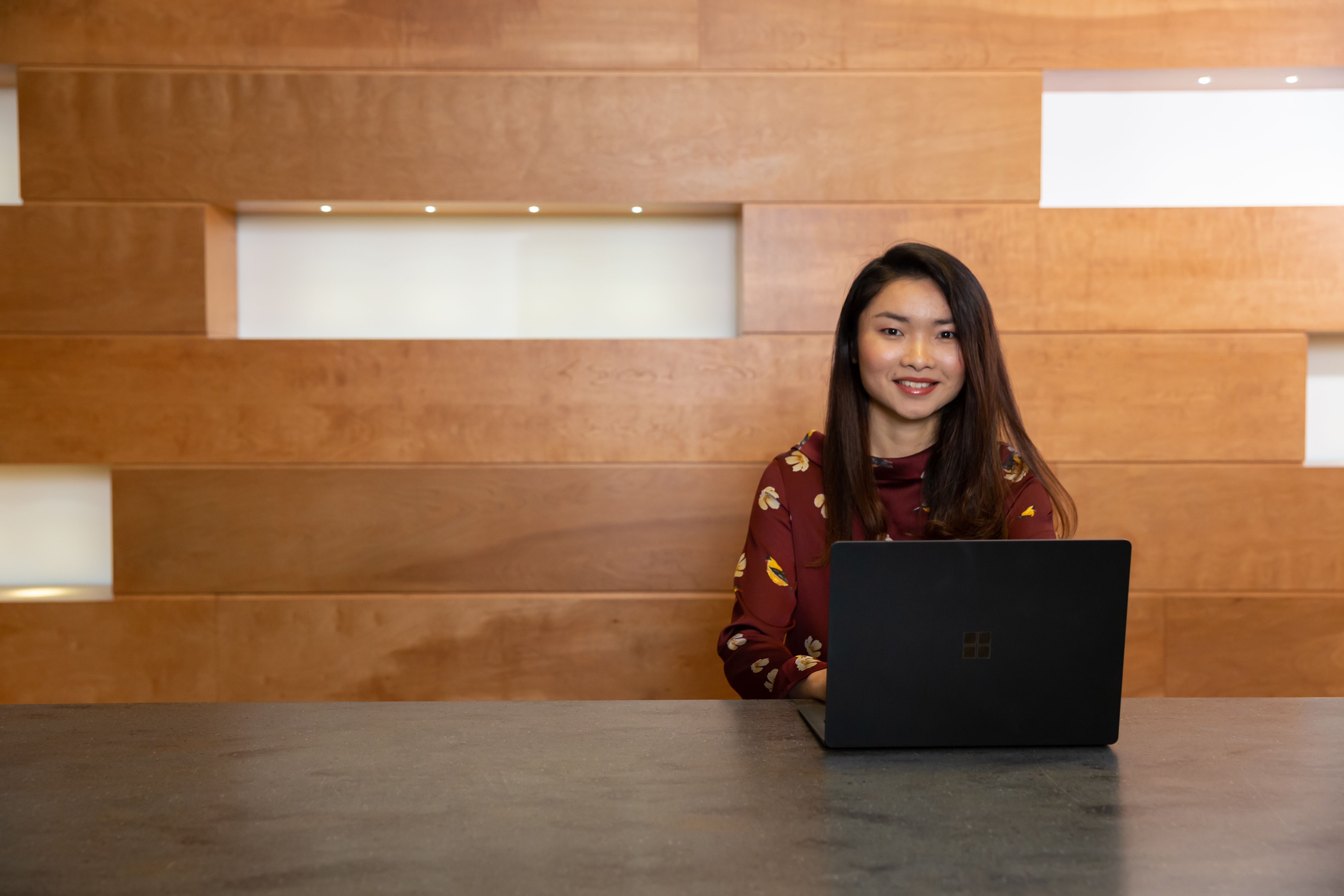 Microsoft Security kann Ihnen eine Grundlage bieten, um NIS2-Konformität zu erreichen.
NIS2 baut auf früheren Rechtsvorschriften wie NIS1 und DSGVO auf, ergänzt diese jedoch um zahlreiche neue Anforderungen. So müssen Organisationen jetzt eine solide Risikomanage-mentstrategie, eine zeitnahe Meldung von Vorfällen, die Fähigkeit zur Überprüfung der Lieferkette und die Führung eines vollständigen Inventars aller digitalen Ressourcen einführen. Hier sind die wichtigsten Microsoft Security-Lösungen, die helfen können:
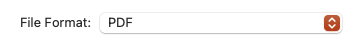 Microsoft 365 vereint die Funktionen von Office 365, Windows und Enterprise Mobility + Security und bietet eine einheitliche Lösung, die die strengen Anforderungen von NIS2 in Bezug auf Sicherheit, Compliance und Data Governance erfüllt. Es bietet eine einheitliche Oberfläche zur Überwachung und Verwaltung der Sicherheit im gesamten Unternehmen.
Microsoft Compliance Manager bietet dynamische, umsetzbare Erkenntnisse, mit denen Sie Ihren Compliancestatus kontinuierlichverwalten und verbessern können.
Microsoft Purview ermöglicht einen durchgängigen Datenschutz und schützt alle Ihre Daten plattform-, anwendungs- und cloudübergreifend mit umfassenden Lösungen für Informationsschutz, Data Governance, Risikomanagement und Compliance.
Azure Sentinel bietet eine ganzheitliche Sicht auf die Sicherheitslage Ihrer Organisation mit Echtzeitanalysen.
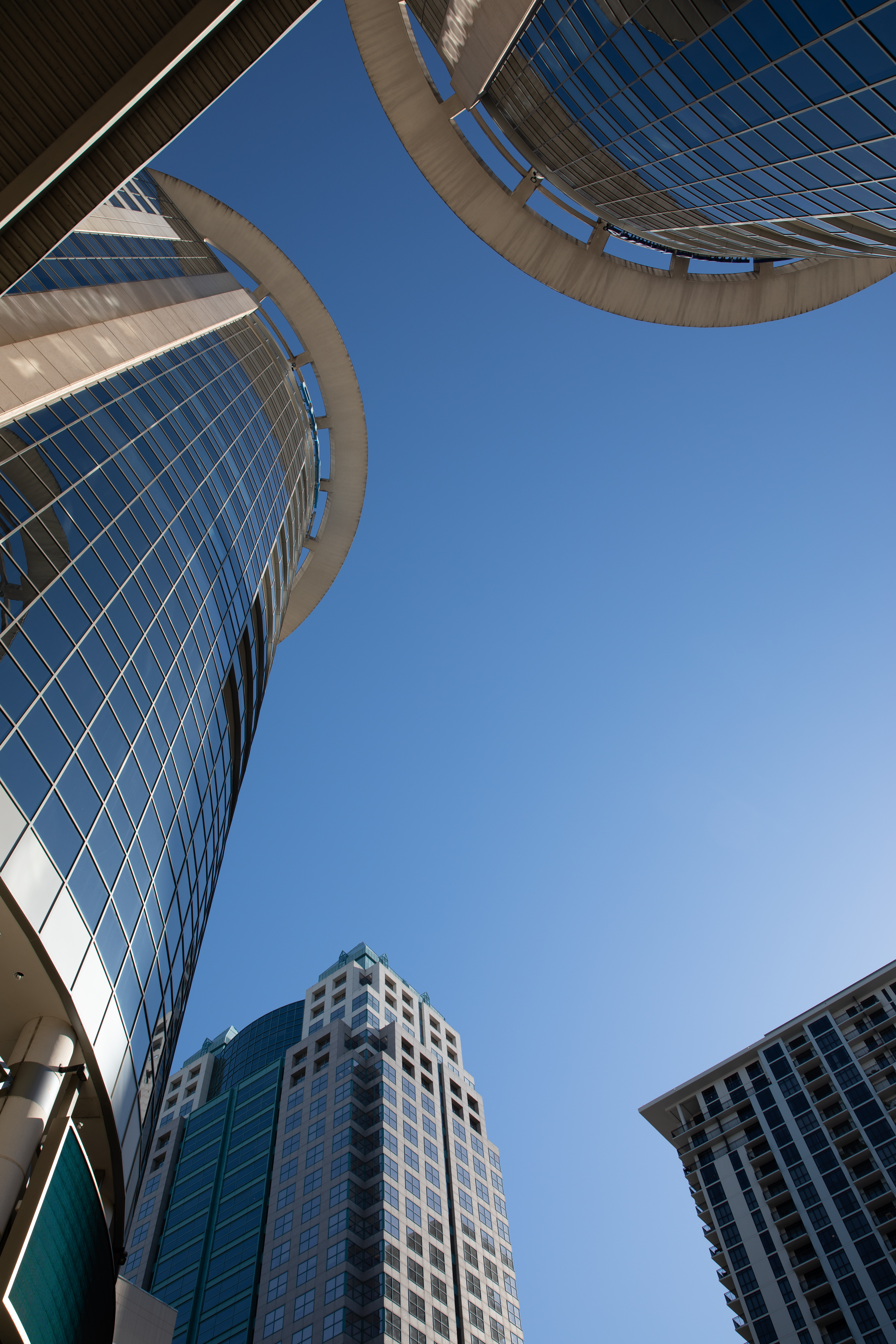 NIS2-Prinzipien, die den Microsoft-Lösungen zugeordnet sind, die helfen können
NIS2-Prinzipien
Microsoft-Lösungen
Microsoft Defender CSPM, Entra,Microsoft Purview Compliance Manager
Governance
Microsoft Defender XDR,Microsoft Purview Insider-Risikomanagement
Risikomanagement
Microsoft Defender XDR,Microsoft Purview Data Lifecycle Management
Asset-Management
Microsoft Defender XDR, Entra, Microsoft DevOps
Lieferkette
Microsoft Defender XDR
Serviceschutz
Entra
Identität und Zugriff
Microsoft Purview Information Protection
Verschlüsselung
Microsoft Defender XDR
Systemsicherheit
Azure-Netzwerksicherheit
Resiliente Netzwerke
Office 365-Phishing-Simulation und -Lernpfade,Microsoft Purview-In-App-Benachrichtigungen und -Richtlinien
Sensibilisierung der Mitarbeitenden
Microsoft Sentinel,Microsoft Purview Insider-Risikomanagement
Sicherheitsüberwachung
Microsoft Defender XDR
Proaktive Sicherheit
Microsoft Defender XDR, Azure-Backup und Wiederherstellung, Microsoft Purview Insider-Risikomanagement (adaptive Bereiche)
Reaktion und Wiederherstellung
Microsoft Purview eDiscovery und Überwachung
Meldung von Vorfällen
Arbeiten Sie mit uns zusammen, um sich bis Oktober 2024 auf die Einhaltung von NIS2 vorzubereiten.
Um die Anforderungen der NIS2-Konformität zu erfüllen, bedarf es mehr als nur eines taktischen Ansatzes; es ist eine strategische Partnerschaft mit einem Sicherheitsanbieter erforderlich, der den vollen Umfang und das Ausmaß der heutigen Herausforderungen im Bereich der Cybersicherheit kennt.
Wir geben Ihnen gerne einen detaillierten Überblick darüber, wie wir Ihnen helfen können, die NIS2-Anforderungen zu erfüllen.
Kontaktieren Sie uns noch heute
Platzhalter-Logo
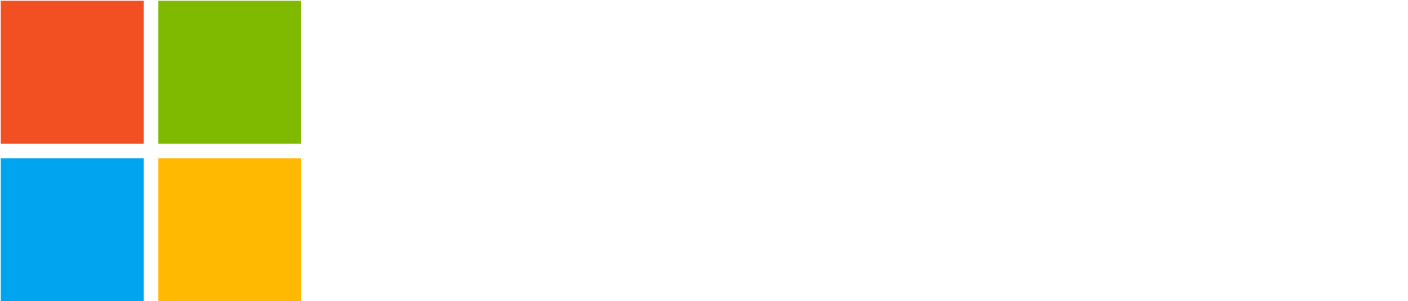